Основные формы рельефа Курской области
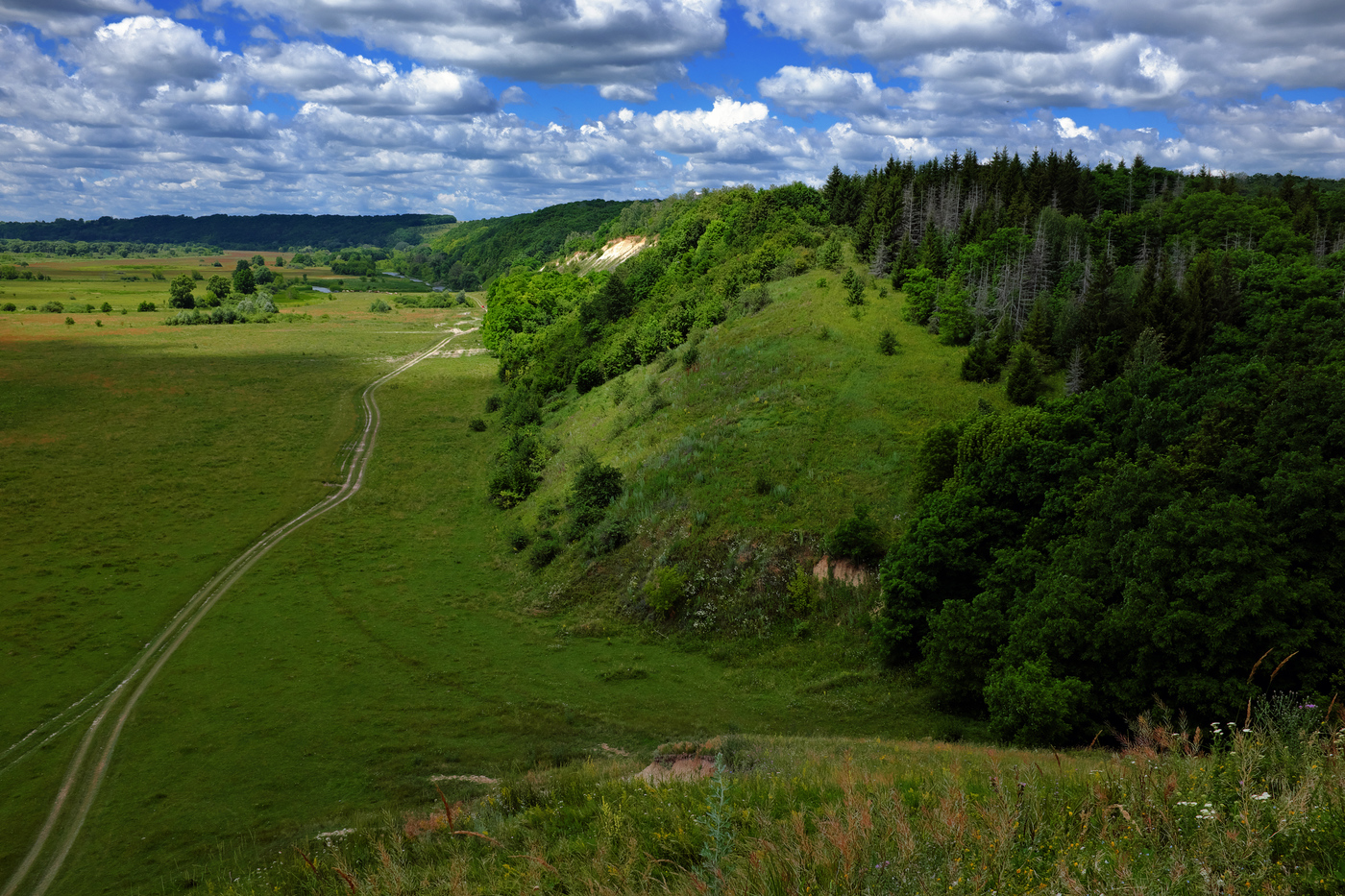 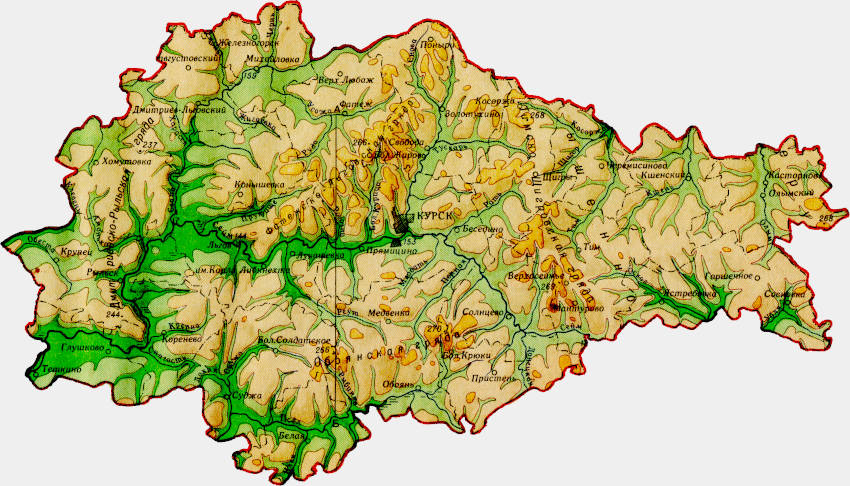 Рельеф Курской области — это приподнятая, всхолмленная равнина, густо расчлененная глубоко вдающимися в нее широкими речными долинами и большим количеством балок и оврагов.
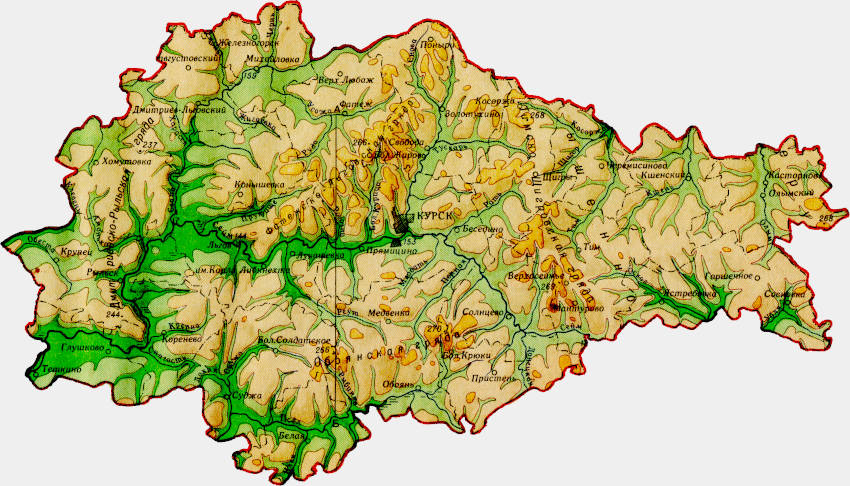 Самыми крупными элементами рельефа области являются водораздельные гряды. Их в Курской области насчитывается 4:  Тимско-Щигровская, Фатежско-Льговская, Обоянская, Дмитровско-Рыльская гряды.
Речные долины
В строение речных долин Курской области наблюдается асимметрия склонов, как правило правый берег высокий и крутой, а левый пологий.
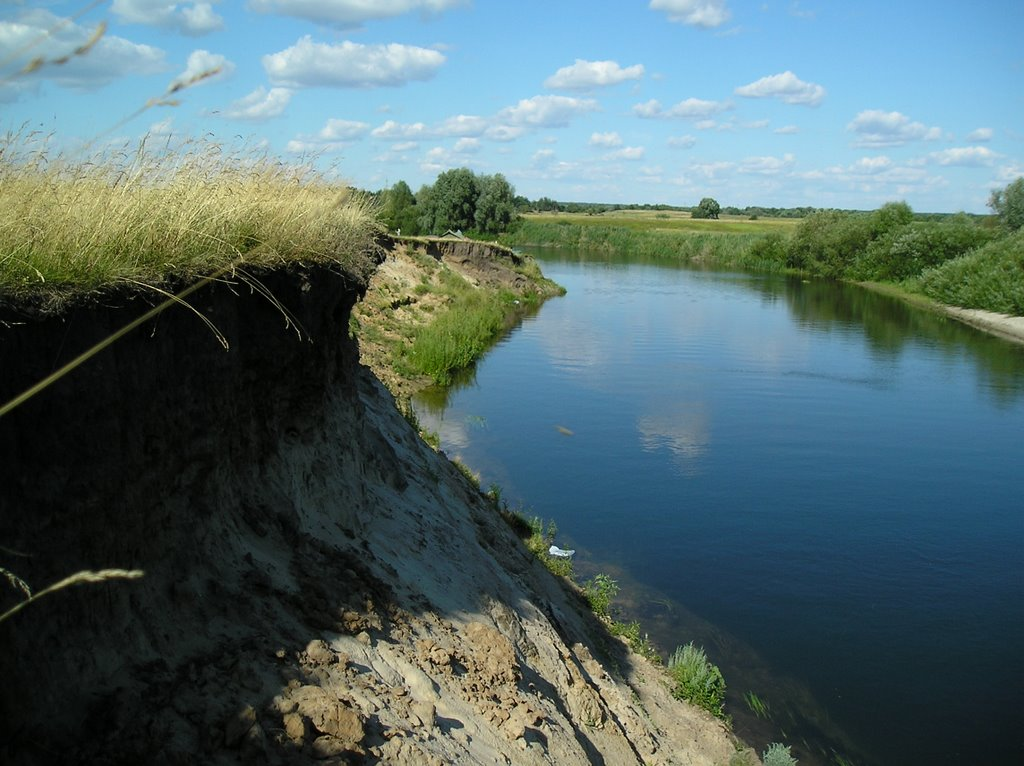 В рельефе Курской области встречаются балки различной величины и формы. Больше всего их встречается на крутых правых берегах Сейма, Псла и других рек.
ОВРАГИ - глубокие крутосклонные русла временных водотоков, возникающие в результате эрозионного действия потоков ливневых или талых вод. 
Росту оврагов способствует неправильная агротехника и вырубка лесов.
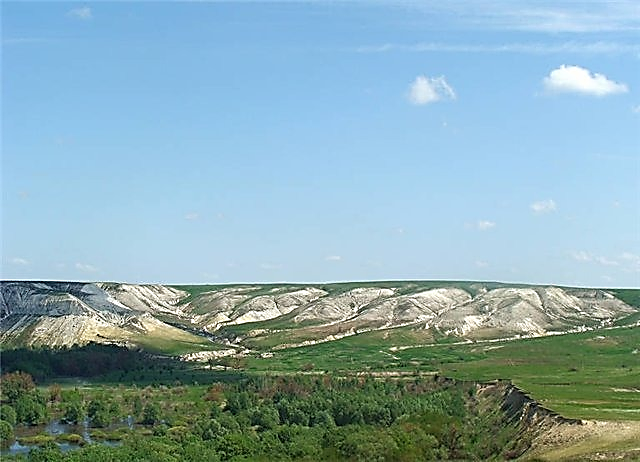 Почвы Курской области
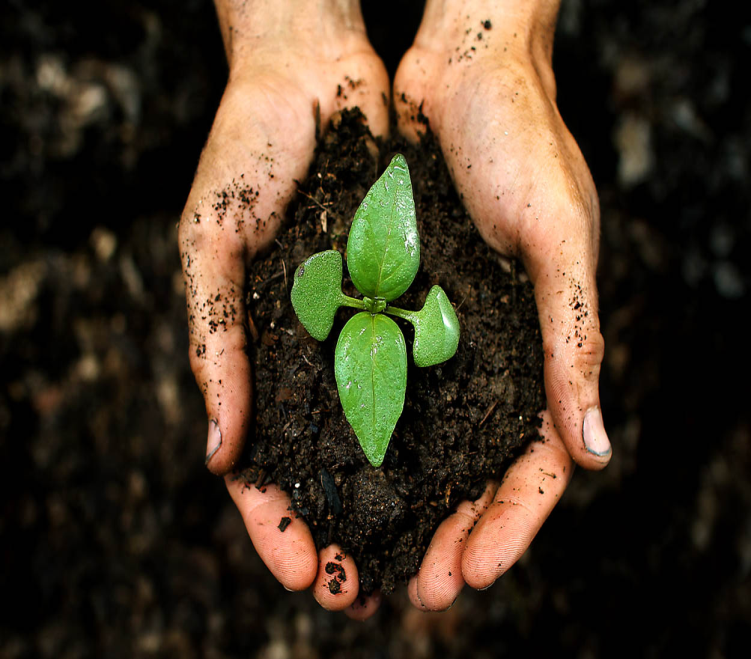 Почва — это особое природное тело, образующееся на поверхности Земли, в результате взаимодействия живой (органической) и мертвой (неорганической) природы. 

Важнейшим свойством почвы, отличающим её от горных пород, является плодородие. Оно обусловлено наличием в почвах органического вещества гумуса, или перегноя. Благодаря плодородию почвы являются величайшим природным богатством, пользоваться которым нужно очень разумно. 
Почвы образуются очень медленно: за 100 лет мощность почвы увеличивается на 0,5 — 2 см.
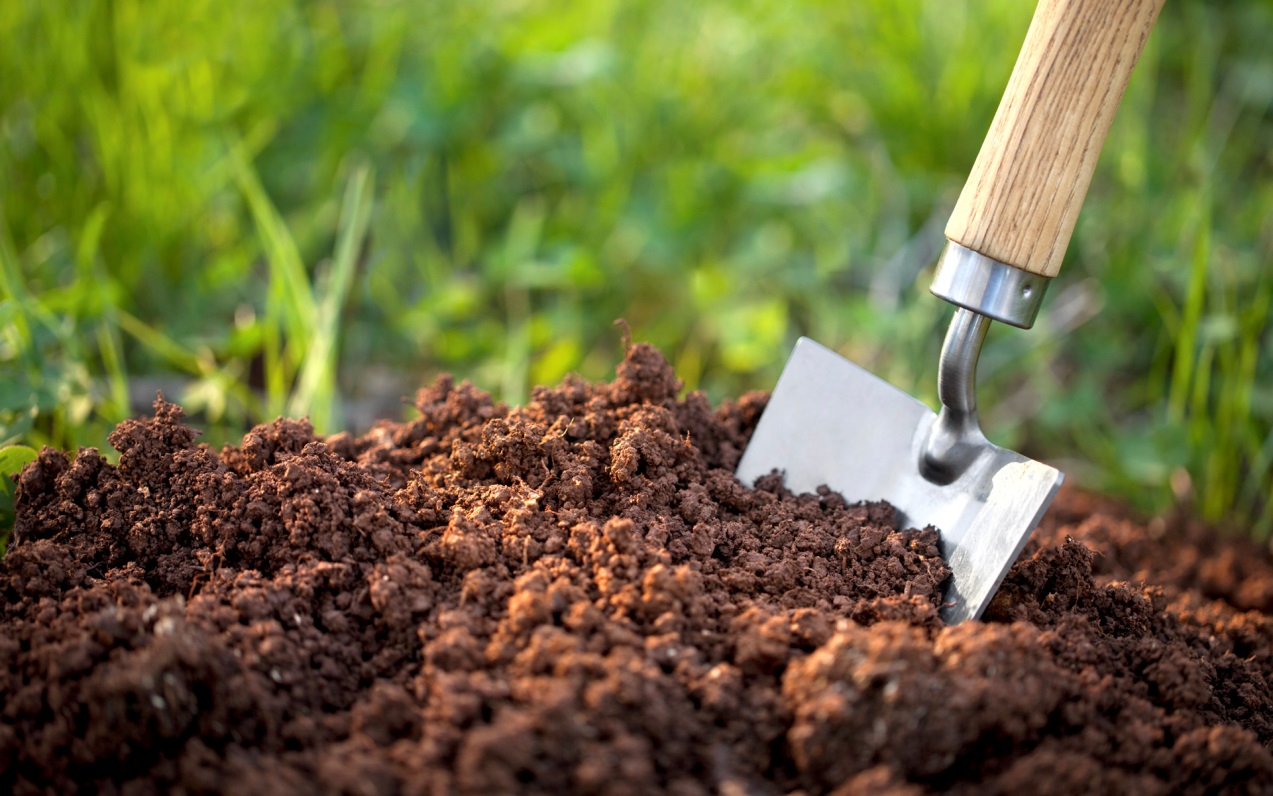 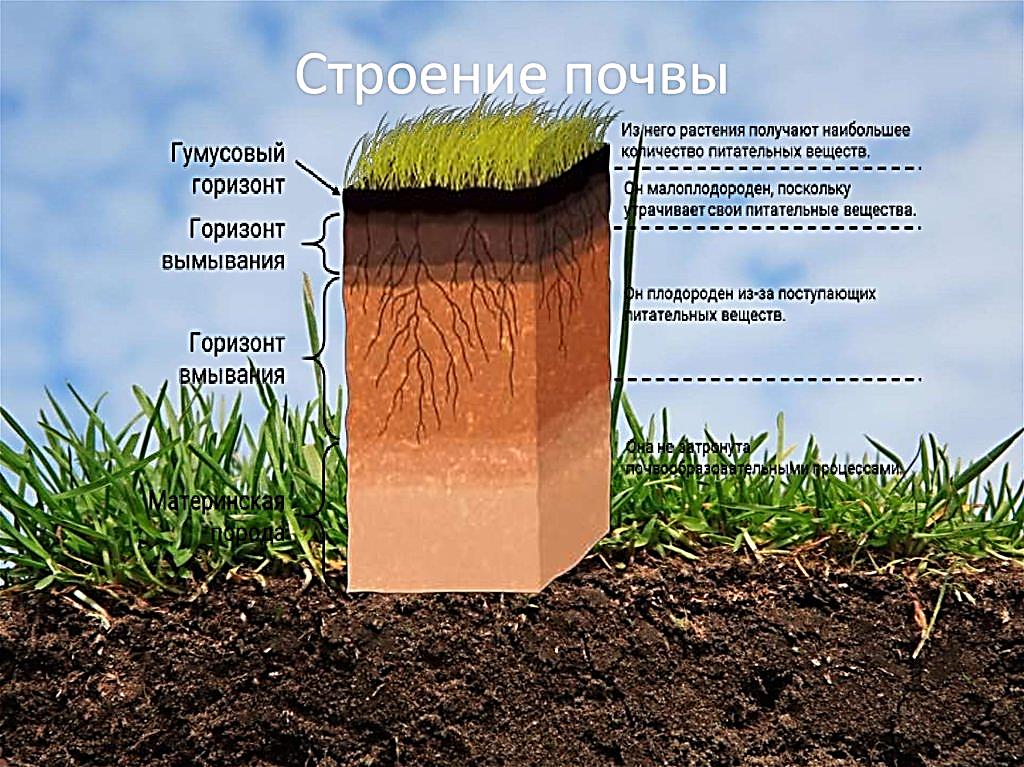 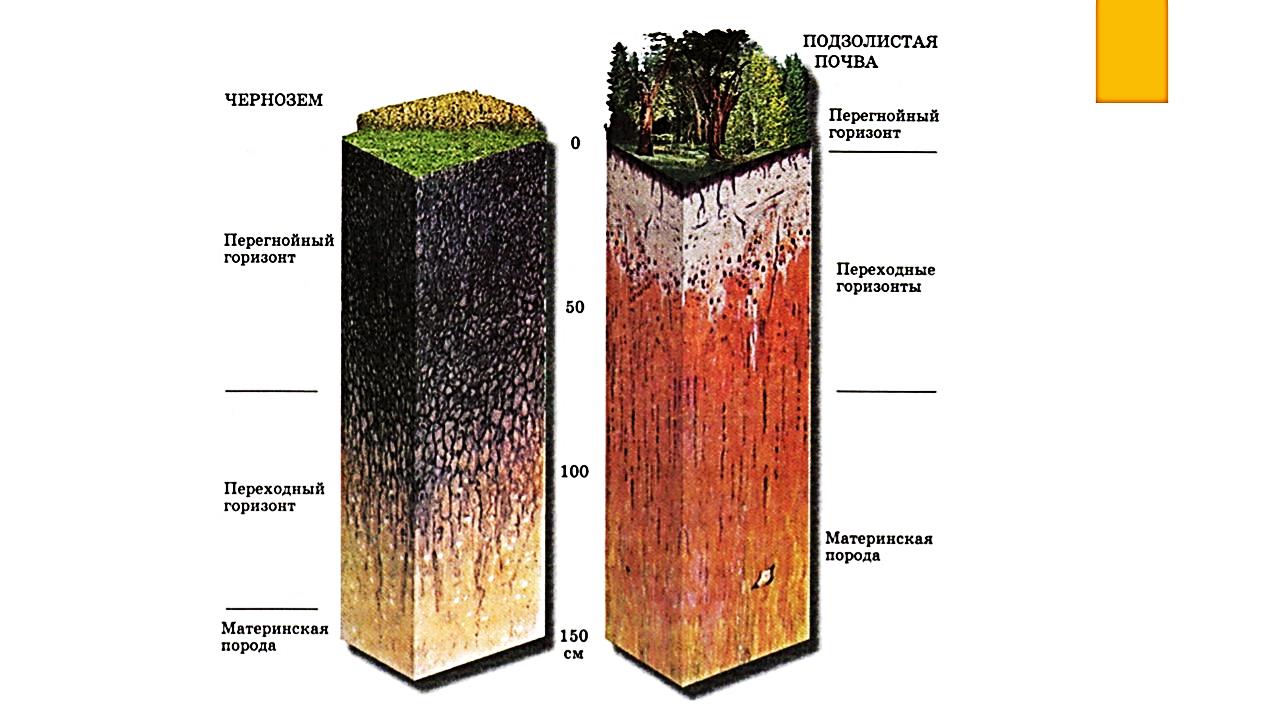 Почвы Курской области характеризуются сочетанием двух основных типов: черноземов, сформировавшихся под влиянием степной растительности, и почв, образованных лесной растительностью (оподзоленных).
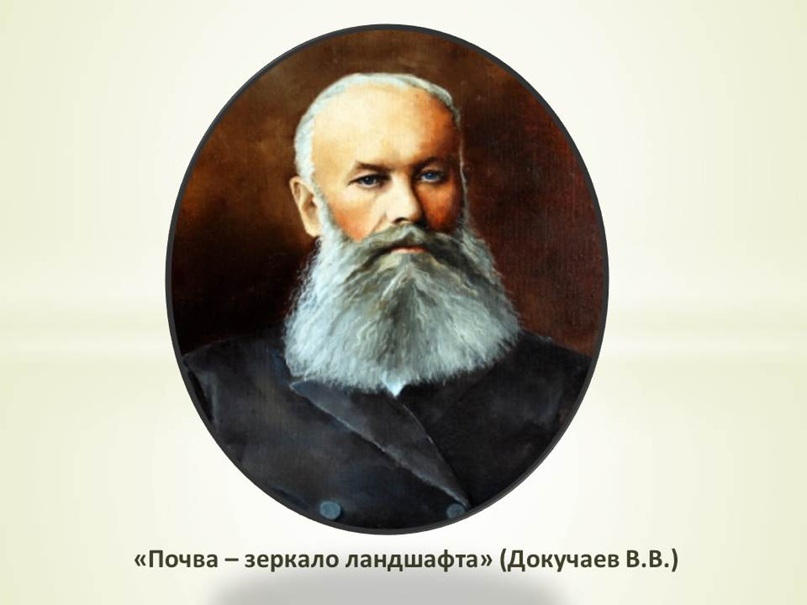 Незаменимым даром природы являются чернозёмные почвы. В них «вековечное богатство России» — отмечал В.В. Докучаев.
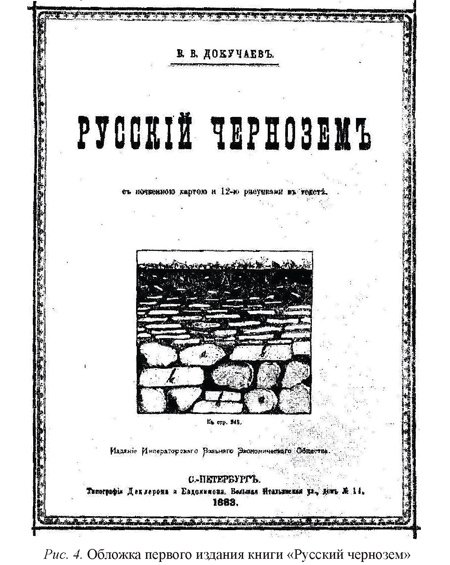 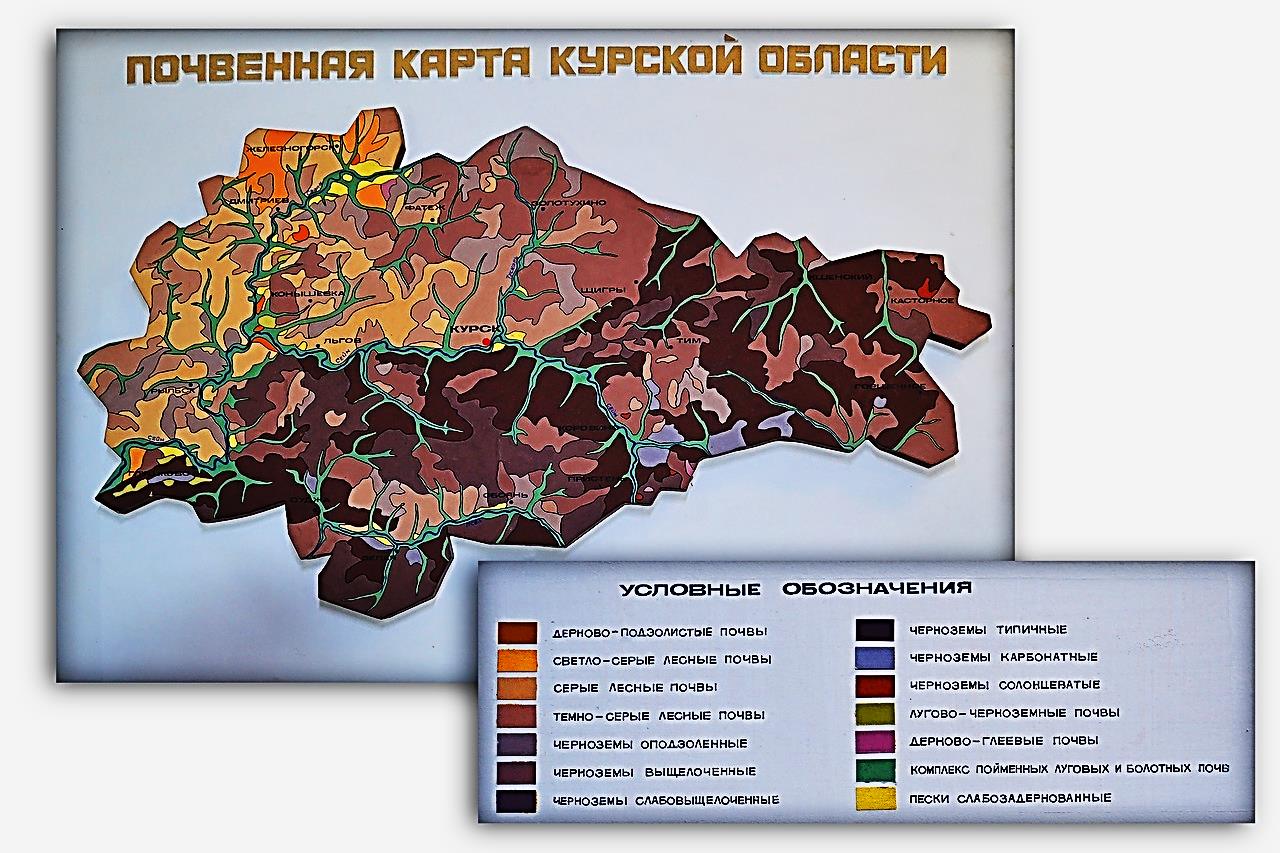 На территории Курской области в Центрально-Черноземном государственном природном биосферном заповеднике имени профессора В.В. Алехина сохранились шесть участков целинных северных степей. Мощные чернозёмы заповедника на не скашиваемой целине находятся в режиме, близком к тому, в каком они были в доисторических степях. Под курскими целинными заповедными степями толщина верхнего темноокрашенного гумусового слоя чернозема достигает 1,5 м.
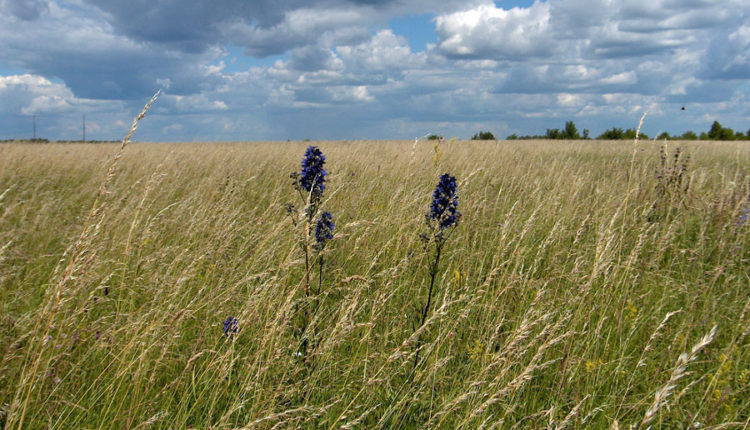 По мере постоянного использования, природная почвенная плодородность истощается. Она разрушается и загрязняется. Ядохимикаты и удобрения, используемые для увеличения урожайности зерновых и других культур, приводят к превышению концентрации отравляющих веществ и снижению темпов образования гумуса в ее верхнем слое.
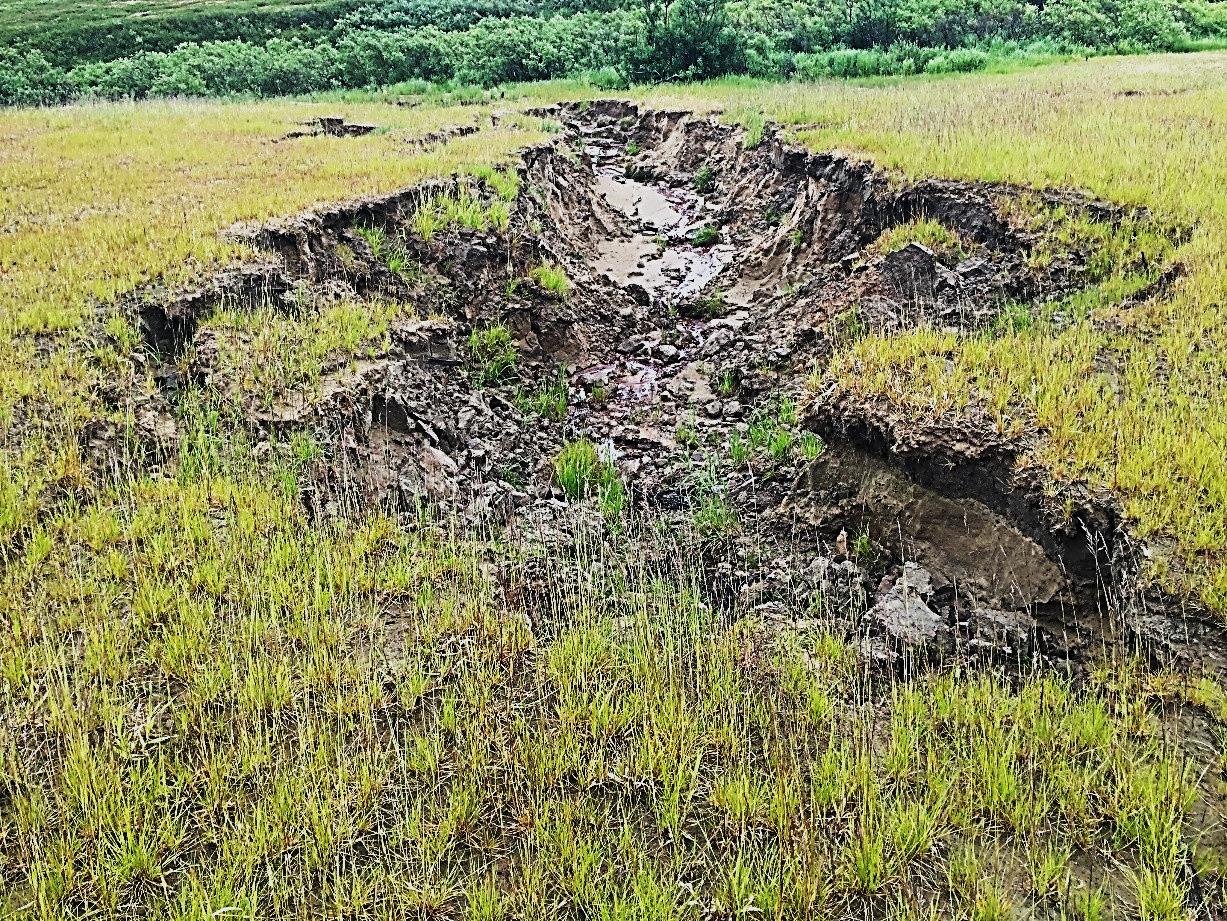